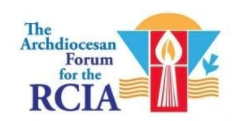 TALLER DE INICIACION CRISTIANA  Invierno 2024

   “¿Como hacer que los que buscan la conversión y/o completar sus sacramentos se sientan bienvenidos?”

	








                                                    
			




Foro Arquidiocesano de Atlanta                                                                                                                                                                                                                                                          			Presidente: 	DARLEINE ARCE HERNANDEZ                                                                                                                                                                                                                   Miembros: 	ADOLFO TRANA
			DR. LUIS GUZMAN
https://rciaatlanta.org/

Martes 20, 2024, 6:30pm
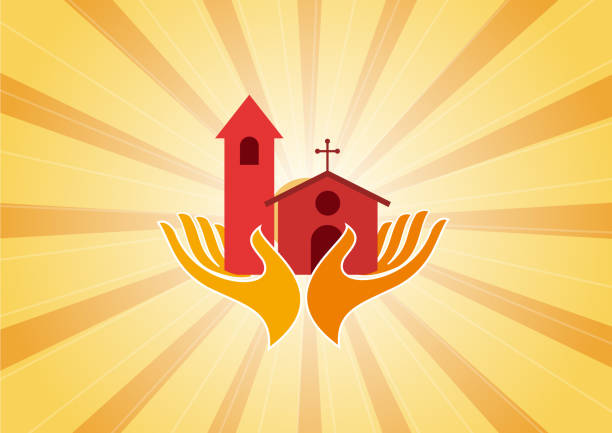 1
[Speaker Notes: Track 4  Page 117]
ORACION
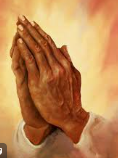 Padre Celestial, nos reunimos sabiendo que Tú nos llamas a cada uno de nosotros por nuestro nombre y esperas pacientemente nuestra respuesta.                                               Ayúdanos, como clérigos, directores, catequistas, padrinos y comunidad de fe a responder al llamado del Espíritu Santo y acompañar a quienes te buscan a Ti y a Tu Verdad.                                                                                                             Te pedimos para que tengamos mentes abiertas y corazones amorosos para servirte a Ti y a quienes te buscan a través de esta Iglesia.                                                                                                    Te pedimos por la guía y la gracia necesarias para dar la bienvenida y llevar hacia ti a aquellos a quienes has llamado.                                                                                                Guíanos a construir una comunidad católica de creyentes y seguir expandiéndola, compartiendo Tu amor y nuestra fe.               Te lo pedimos por Cristo, nuestro Señor.  Amen.
2
[Speaker Notes: Track 4  Page 117]
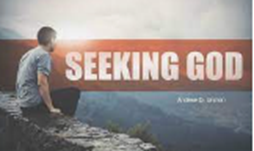 BUSCANDO A DIOS
OBJETIVOS DE ESTE TALLER
Comprender la diferencia entre “invitar” y “dar la bienvenida” al buscador .
Identificar que es lo que “buscan” – “quieren” – “pretenden”.
Identificar su estado actual en cuanto a sacramentos recibidos.
Guiarlo por el “camino correcto” para convertirse en católico o completar sus sacramentos .
Contestar y aclarar sus dudas de la fe Católica.
Presentarlo a la Iglesia Católica.
Ser inclusivo y dar la bienvenida sobre todo a los que tienen necesidades especiales.
3
[Speaker Notes: Track 4  Page 117]
¿COMO INVITARLOS?
Externamente
Pagina Web de la Parroquia
Redes sociales
Letreros (Banner)
Boletín de la Parroquia
Invitación Personal 
Internamente
Material promocional (folleto)
Ministerios
Feria de Ministerios
Invitación en los anuncios de la Parroquia al final de la Misa
Invitación Personal
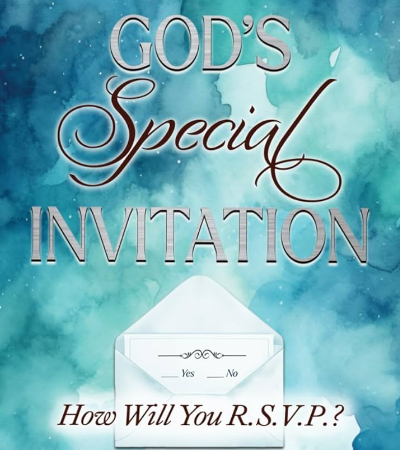 4
[Speaker Notes: Track 4  Page 117]
Preparación para la “RESPUESTA”
Del que busca
Por teléfono a la Parroquia o por correo electrónico
Correo de voz (revisión)
Personalmente
Atención al que busca
En forma establecida
A tiempo
Con información precisa y oportuna
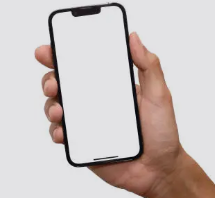 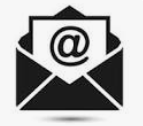 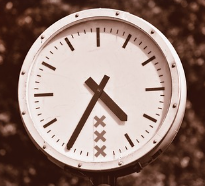 5
[Speaker Notes: Track 4  Page 117]
REUNIONES DE INFORMACION, MINISTERIO DE INICIACION CRISTIANA
QUE
PORQUE
COMO
Y LO QUE SIGUE . . .
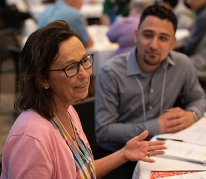 6
[Speaker Notes: Track 4  Page 117]
DEFINIR EL CAMINO DEL PROCESO INDIVIDUALMENTE
PERSONALIZADO
No bautizado = Catecúmeno
Bautizado = Candidato 
Solo busca la Confirmación
Evaluar el nivel de formación catequética y sus necesidades personales
“Necesidades Especiales” Recursos:
Físicos/materiales
Desarrollo
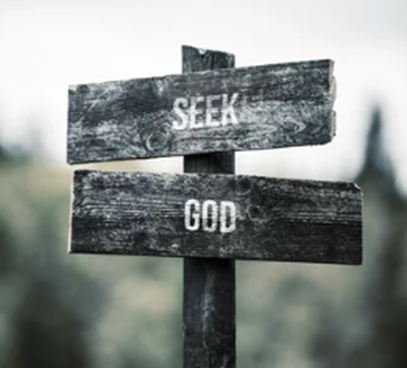 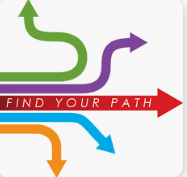 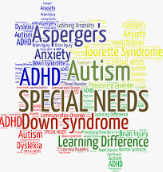 7
[Speaker Notes: Track 4  Page 117]
ESTABLECER EXPECTATIVAS
¡El tiempo que sea necesario!
Desarrollar un discipulado de por vida.
No solo por los sacramentos.
¡El Espíritu Santo es el que esta a cargo!
Los Sacramentos los recibirán, si están listos:
Catecúmenos:                                                  En la Vigilia Pascual.
Candidatos:                                          Cuando estén listos.
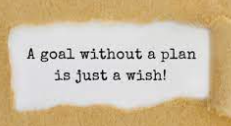 “Una meta sin un plan es solo un deseo”
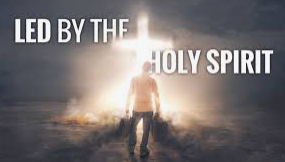 8
[Speaker Notes: Track 4  Page 117]
La importancia del Precatecumenado
Enfoque: explorar
Responder a las dudas y preguntas
Significado de ser Cristiano Católico
Introducción a la Misa como una comida de “amigos”
Acompañamiento del “Padrino”
Proporcionar los recursos necesarios
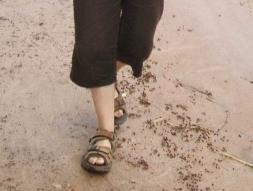 9
[Speaker Notes: Track 4  Page 117]
RECURSOS NECESARIOS
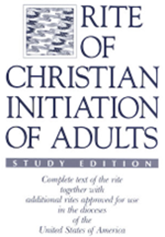 El Canon de la Iglesia y la Liturgia
Manual del RICA 
Estatutos Nacionales para el Catecumenado
Directorio de la Catequesis, 2020
TeamRCIA (Formación e información)
Catecumenado (LTP)
FDLC (Federación Diocesana de Comisiones Litúrgicas)
El Foro Arquidiocesano de Atlanta para RICA
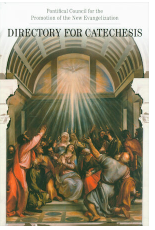 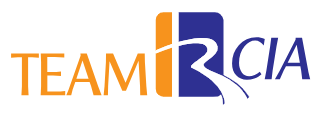 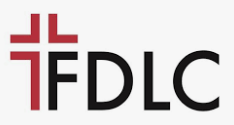 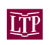 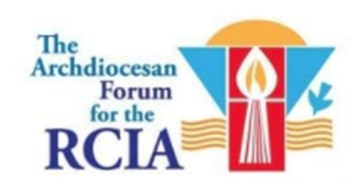 10
[Speaker Notes: 10-01s]
RESUMEN
Invitación por los medios apropiados.
Hacer sentir bienvenida a los que buscan sus sacramentos con las personas del equipo preparadas y motivadas.
Recursos e instalaciones adecuados.
 Acompañando por el camino de fe propuesto.
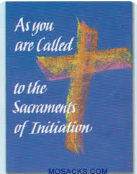 11
[Speaker Notes: 10-01s]
¿PREGUNTAS, DUDAS?
QUESTIONS
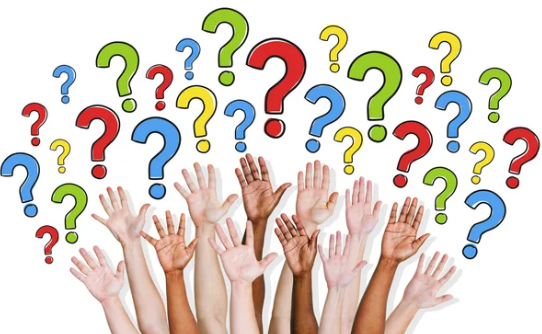 12
[Speaker Notes: 10-03a]
PROXIMO TALLER DE INICIACION CRISTIANA . . .
PRIMAVERA 2024

“¿Cuales son las preocupaciones que no dejan dormir al Director de RICA?”
                                                    
			Tuesday, May 14, 2024 at 1pm (English)
		Martes, 21 de Mayo, 2024 a las 6:30pm (Español)
13
[Speaker Notes: 10-03a]
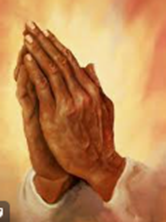 ORACION
Dios de todos, te damos gracias por tu grandeza y te alabamos por tu bondad. Estamos agradecidos por llamarnos a este ministerio.                                                                    Que nuestro compartir de hoy nos inspire, Señor, a crecer en nuestro ministerio como directores, catequistas, padrinos y fieles laicos.                                                                             Que en nuestras funciones podamos servir a toda la familia de creyentes y acercarlos a ti. Te lo pedimos por Jesucristo, Nuestro Señor. AMEN
14
[Speaker Notes: Track 4  Page 117]